Спички детям не игрушки.
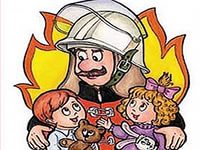 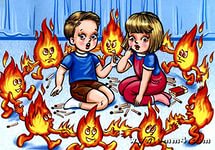 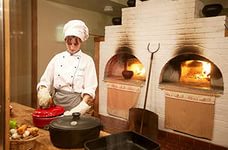 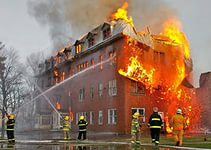 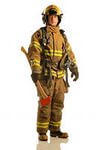 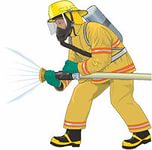 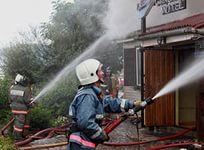 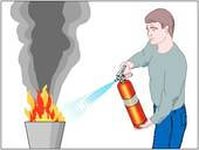 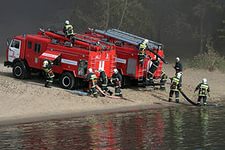 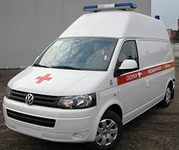 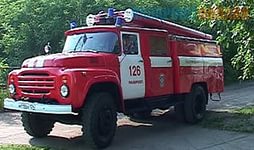 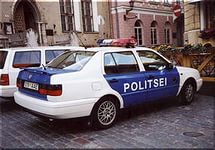 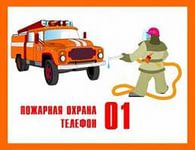 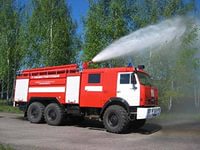 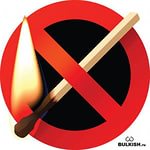